Linux Administration Workshop
Advanced topics in Linux
Ibrahim Foudeh
SESAME
(23/4/2025) session start at 9:00 AM UTC
4/22/2025
https://indico.sesame.org.jo/e/EUMEDPlus
1
Workshop Objectives
Understand system services
Learn about filtering and redirection tools
Share files across OS’s with Samba .
Set up ansible server for automation.
4/22/2025
https://indico.sesame.org.jo/e/EUMEDPlus
2
Agenda
System Monitoring 
Log Analysis 
Redirection & Filtering 
Process Management 
PXE Server Basics 
Ansible Automation 
Q&A
4/22/2025
https://indico.sesame.org.jo/e/EUMEDPlus
3
How to configure SAMBA Mount
Step 1 — Downloading and Installing the Components


Step 2 — Creating the Share Directories on the Host and assign permission
dnf install samba samba-common samba-client
sudo mkdir /var/nfs/school2 –p
sudo chmod -R 755 /var/nfs/school2 
sudo chown -R nobody:nobody /var/nfs/school2
4/22/2025
https://indico.sesame.org.jo/e/EUMEDPlus
4
How to configure SAMBA Mount
Step 3 — Configuring the smb.conf on the Host Server and test the parameter
sudo vim /etc/samba/smb.conf
[Public]
path =  /var/nfs/school2
browsable =yes
writable = yes
guest ok = yes
read only = no
directory_to_share client(share_option1,...,share_optionN)
sudo testparm
4/22/2025
https://indico.sesame.org.jo/e/EUMEDPlus
5
How to configure SAMBA Mount
Step 4 — Adjusting the Firewall on the Host
firewall-cmd --permanent --list-all | grep services
sudo firewall-cmd --permanent --add-service=samba
sudo firewall-cmd --reload
sudo firewall-cmd --list-services
4/22/2025
https://indico.sesame.org.jo/e/EUMEDPlus
6
How to configure SAMBA Mount
Step 5 — Accessing Samba Share from Windows
\\server-ip
4/22/2025
https://indico.sesame.org.jo/e/EUMEDPlus
7
How to configure SAMBA Mount
Step 6 — Secure Samba Share Directory
useradd smbuser
smbpasswd -a smbuser
sudo groupadd smb_group
sudo usermod -g smb_group smbuser
sudo vim /etc/samba/smb.conf
[Puplic] 
path = /mnt/test1
valid users = @smb_group
guest ok = no 
writable = no 
browsable = yes
sudo systemctl restart smb
sudo systemctl restart nmb
4/22/2025
https://indico.sesame.org.jo/e/EUMEDPlus
8
Processes management
What is the Process ?
Processes carry out tasks within the operating system. A program is a set of machine code instructions and data stored in an executable image on disk and is, as such, a passive entity; a process can be thought of as a computer program in action.
4/22/2025
https://indico.sesame.org.jo/e/EUMEDPlus
9
Processes management
Types of processes
	The user process:
	 - is started from a terminal associated with a user
	 - accesses resources via requests or daemon

	The system process (daemon):
	 - is started by the system
	 - is not associated with any terminal and is owned by a system user (often root)
	 - is loaded at boot time, resides in memory, and is waiting for a call
	 -is usually identified by the letter d associated with the process name
4/22/2025
https://indico.sesame.org.jo/e/EUMEDPlus
10
Process management controls
kill command
the kill command sends a stop signal to a process


Signals are the means of communication between processes. The kill command sends a signal to a process.
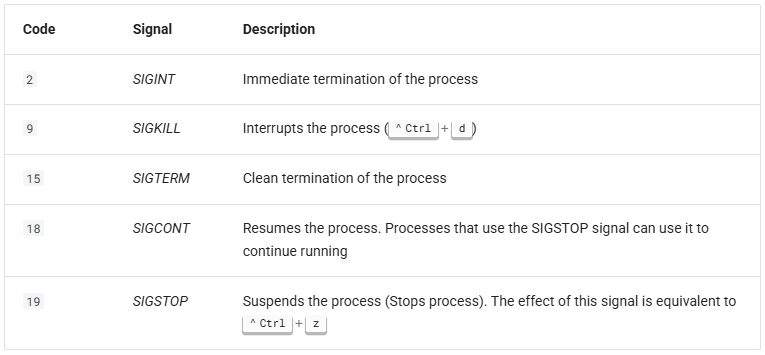 kill [-signal] PID
4/22/2025
https://indico.sesame.org.jo/e/EUMEDPlus
11
Process management controls
fg and bg commands
The fg command puts the process in the foreground, while the command bg places it in the background:
jobs command
Signals are the means of communication between processes. The kill command sends a signal to a process.
jobs –l
fg %2 # Resume interacting with the second sleep command
^Z     # Suspend it
bg %2  # Resume in the background
sleep 200 &
sleep 300
^Z  # Suspend the second sleep command
4/22/2025
https://indico.sesame.org.jo/e/EUMEDPlus
12
System monitoring tools
Live Monitoring:
Disk Usage Analysis
4/22/2025
https://indico.sesame.org.jo/e/EUMEDPlus
13
Manage services with systemctl
Systemd is a Systems and Services Administrator for Linux-based Systems. But, more broadly, it can also be described as a set of basic building blocks for a Linux System, as it provides a «Systems and Services Administrator » which runs as a process (PID 1) and starts the rest of the system.
systemctl command, which is the central management tool for controlling the Init system (Systems and services administrator initial of Unix systems).
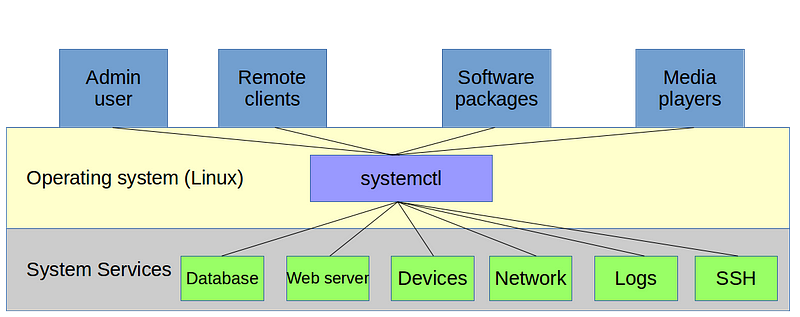 4/22/2025
https://indico.sesame.org.jo/e/EUMEDPlus
14
Manage services with systemctl
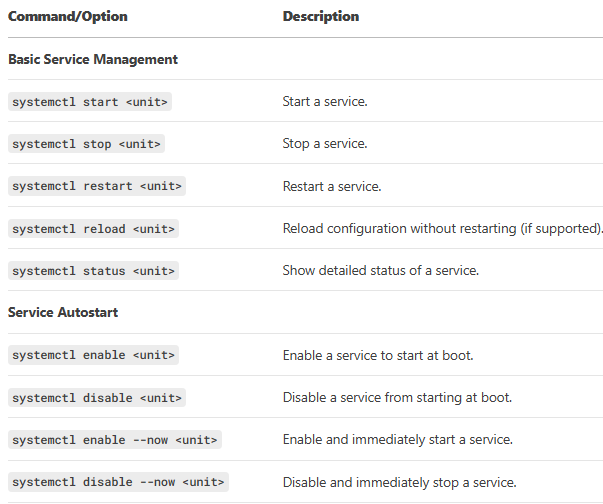 4/22/2025
https://indico.sesame.org.jo/e/EUMEDPlus
15
Log Management with journalctl
What is the use of Journalctl command?
Journalctl is a utility for querying and displaying logs from journald, systemd's logging service.

Important logs files to check
 /var/log/syslog: General system logs.
/var/log/auth.log: SSH/Sudo attempts.
/var/log/kern.log: Kernel events.
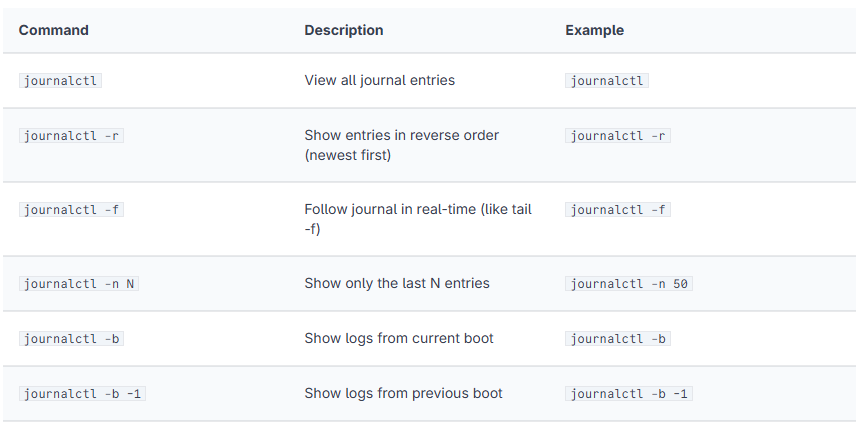 4/22/2025
https://indico.sesame.org.jo/e/EUMEDPlus
16
Finding tool
4/23/2025
https://indico.sesame.org.jo/e/EUMEDPlus
17
Redirection Operators
4/23/2025
https://indico.sesame.org.jo/e/EUMEDPlus
18
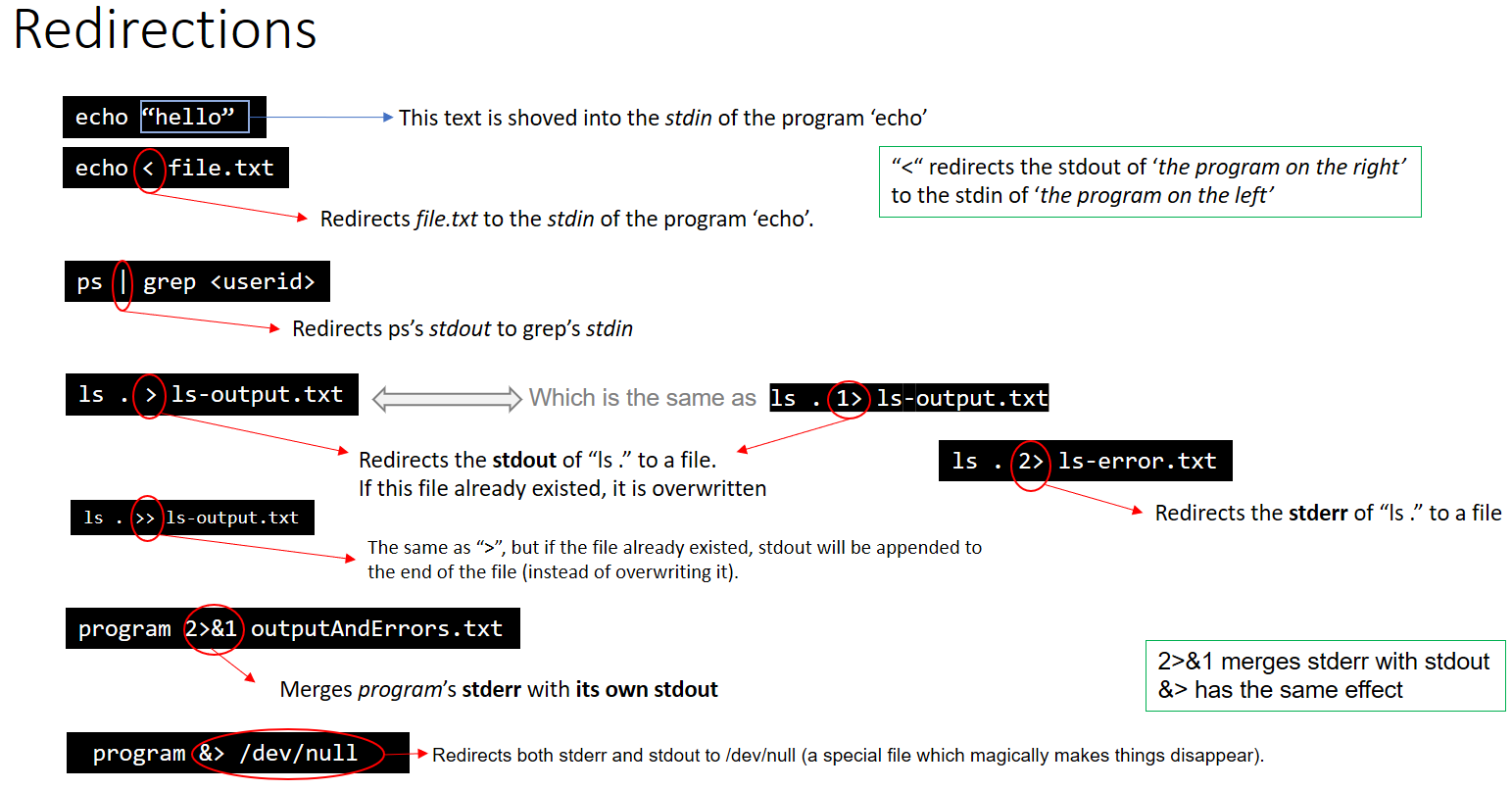 4/23/2025
https://indico.sesame.org.jo/e/EUMEDPlus
19
Filtering & Text Processing Tools
4/23/2025
https://indico.sesame.org.jo/e/EUMEDPlus
20
Filtering & Text Processing Tools
4/23/2025
https://indico.sesame.org.jo/e/EUMEDPlus
21
Automation with Ansible
What is Ansible?
Agentless Automation: Manages systems over SSH (no client installation required).
Idempotent: Ensures consistent state regardless of current system status.
YAML Playbooks: Declarative configuration files for defining tasks.

Why Ansible on Rocky Linux?
Simplify server provisioning, configuration, and application deployment.
Integrates seamlessly with RHEL-based systems (uses dnf modules).
Minimal setup: Requires only Python and SSH access.
4/23/2025
https://indico.sesame.org.jo/e/EUMEDPlus
22
Ansible Playbook Example
Step 1: Install Ansible


Step 2: Create Inventory File
sudo dnf install epel-release -y
sudo dnf install ansible -y
# ~/inventory.ini
[web_servers]
rocky-server1 ansible_host=192.168.1.100
4/23/2025
https://indico.sesame.org.jo/e/EUMEDPlus
23
Ansible Playbook Example
Step 3: Write a Playbook (deploy_apache.yml):
---
- name: Install and Start Apache
  hosts: web_servers
  become: yes  # Run as root
  tasks:
    - name: Install Apache
      dnf:
        name: httpd
        state: present

    - name: Start and Enable Apache
      service:
        name: httpd
        state: started
        enabled: yes

    - name: Ensure port 80 is open
      firewalld:
        port: 80/tcp
        permanent: yes
        state: enabled
      notify: reload firewall

  handlers:
    - name: reload firewall
      command: firewall-cmd --reload
4/23/2025
https://indico.sesame.org.jo/e/EUMEDPlus
24
Ansible Playbook Example
Step 4: Run the Playbook



This example demonstrates installing Apache, configuring the firewall, and ensuring idempotency. Adjust IPs and users for your lab!
ansible-playbook -i inventory.ini deploy_apache.yml
4/23/2025
https://indico.sesame.org.jo/e/EUMEDPlus
25
PXE server
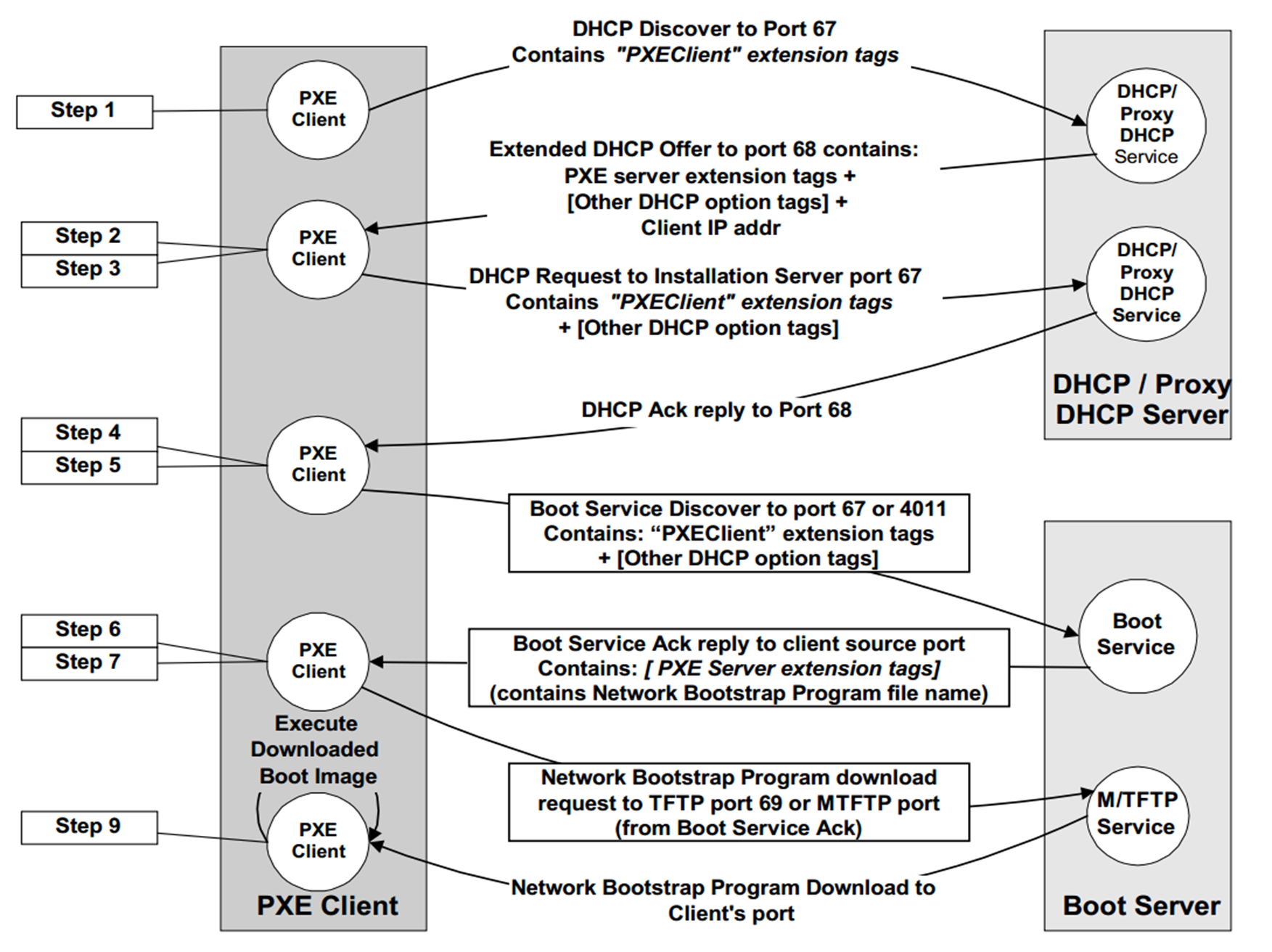 4/23/2025
https://indico.sesame.org.jo/e/EUMEDPlus
26
PXE server
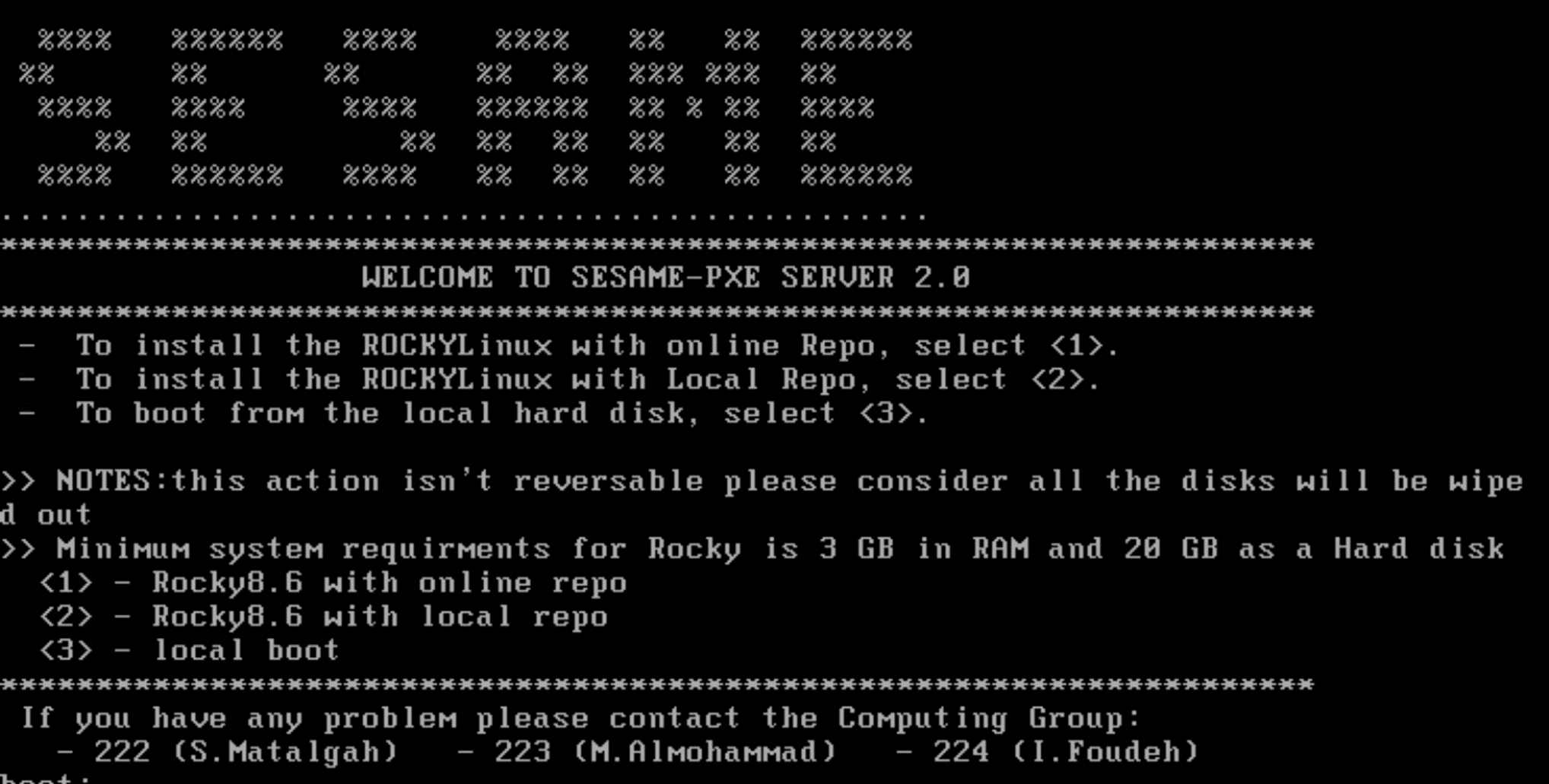 4/23/2025
https://indico.sesame.org.jo/e/EUMEDPlus
27
Questions?
4/22/2025
https://indico.sesame.org.jo/e/EUMEDPlus
28
Thank You
4/22/2025
https://indico.sesame.org.jo/e/EUMEDPlus
29